MENTORSHIP FOR FOR SCHOOL PREFECTS
THE PREFECT
Student appointed to a position of limited trusted authority/ power over other students in the school
Young LEADERS in schools who have authority delegated to them by the school administration
THE PREFECT
He/She offers LEADERSHIP, maintains order and guides other students
LEADERSHIP:
	Prefects are leaders who affect other students behavior so as to accomplish a mission designated by the school
Leadership is first BEHAVIOUR and SKILLS second
Good prefects are followed mainly because they are TRUSTED and RESPECTED 
by the students they lead, not because of the skills they possess
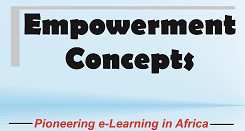 Possessing integrity
Being very grown-up
Leading by example
Possessing integrity
Leadership is about…
Always being seen to work harder and more determinedly than anyone else
Helping alongside your team when they need you
Prefectship is about…
Being firm and clear in dealing with bad or unethical behavior
Treating everyone equally and on merit
Backing up and supporting your team
Asking for other student’s views and taking responsibility and blame for their mistakes
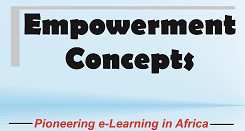 A GOOD PREFECTS QUALITIES
Humility: in the most effective leaders, including Pope John Paul II and Abraham Lincoln
Integrity: Integrity is the bedrock characteristic of straight dealing. If you lose your integrity, you lose everything
Decisiveness: step up and make decisions
Take risk: have the courage to act in situations where results aren’t assured
LEADERSHIP QUALITIES
Emotional resonance: ability to grasp what motivates others and use it to inspire them into action
Self-knowledge
Passion
Dedication
Openness: being able to listen to ideas that are outside one's current mental models
Conviction: All leaders everywhere believe in what they're    doing
Obviously, the leader’s personal qualities are important, but also critical are the needs of the people being led and the objective they are pursuing
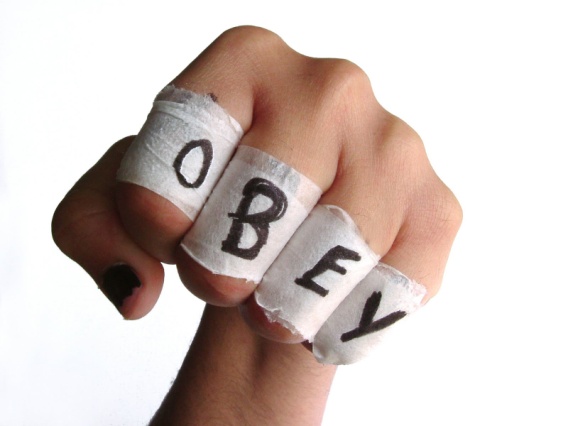 TYPES OF LEADERSHIP STYLES
Autocratic:
Leader makes decisions without reference to anyone else
Can create de-motivation and alienation 
Rely on threats and punishment to influence
Does not allow for student input 
Students expected to obey orders without receiving any explanations
Bureaucratic:
Leads “by the book¨







Everything done according to procedure or rules
If not covered by the book, referred to the next level above
Enforces the rules
Eg. A police officer- not a leader
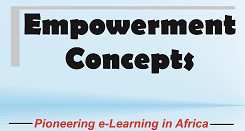 Democratic :

Also known as participative style

Encourages students to be a part of the decision making

Thanks to him; students share the responsibility of the school and including rules and regulations
There is no one best style. Prefects must adjust their leadership style to the situation as well as to the students being led
MISCONCEPTIONS ON LEADERSHIP
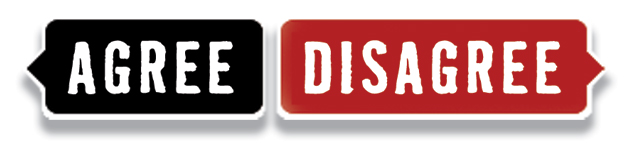 Leaders must appear powerful
Leadership is only for men
Leadership is positional
Leaders are born, not made
Leadership is the responsibility of a select, gifted few
Leadership is never a finished product, but rather, it is an ongoing process that needs continuous nurturing and refinement
What makes a good leader out of a school prefect?
Performance - Demonstrates success in carrying out the duties of the leadership position or duties necessary to successfully complete the project and/or activity
Vision - Demonstrates ability to provide direction for team.
Character - Use of good judgment reflected in all activities; Performance, vision and initiative above the norm in service activities 







Intelligence – Intelligence should be built upon stressing that it makes one to know the right thing to do and the right group to deal with as it produces wisdom to relate with other students.
Be visionary - You should start thinking of the positive changes you want to effect in the school and be ready to take responsibility for these actions
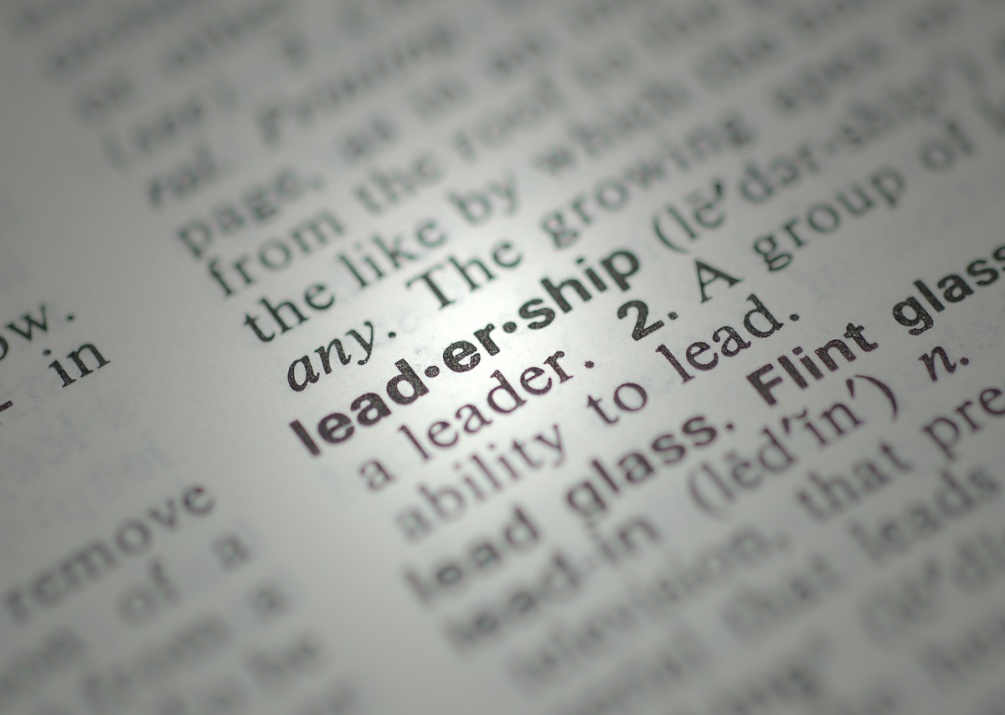 Be of high moral standards - you need to be above the people you are leading in your moral standard. Pride, anger, dishonesty, greediness, stealing, selfishness and disobedience will mar your reputation as a leader
Outstanding Student Leader Qualities
As a leader, you must always look forward to the well being of your students

You must know how to delegate and groom your successors who will take over from you

Effective leader delegates authority and supervises to ensure that it is done
Before you motivate others you must be motivated as you cannot give what you do not have
Empower others to achieve the objective